Kultūrinės kompetencijos ir ambasadoriaus lyderystėSeattle
2018 – 11-08-23
Komanda
Šeima
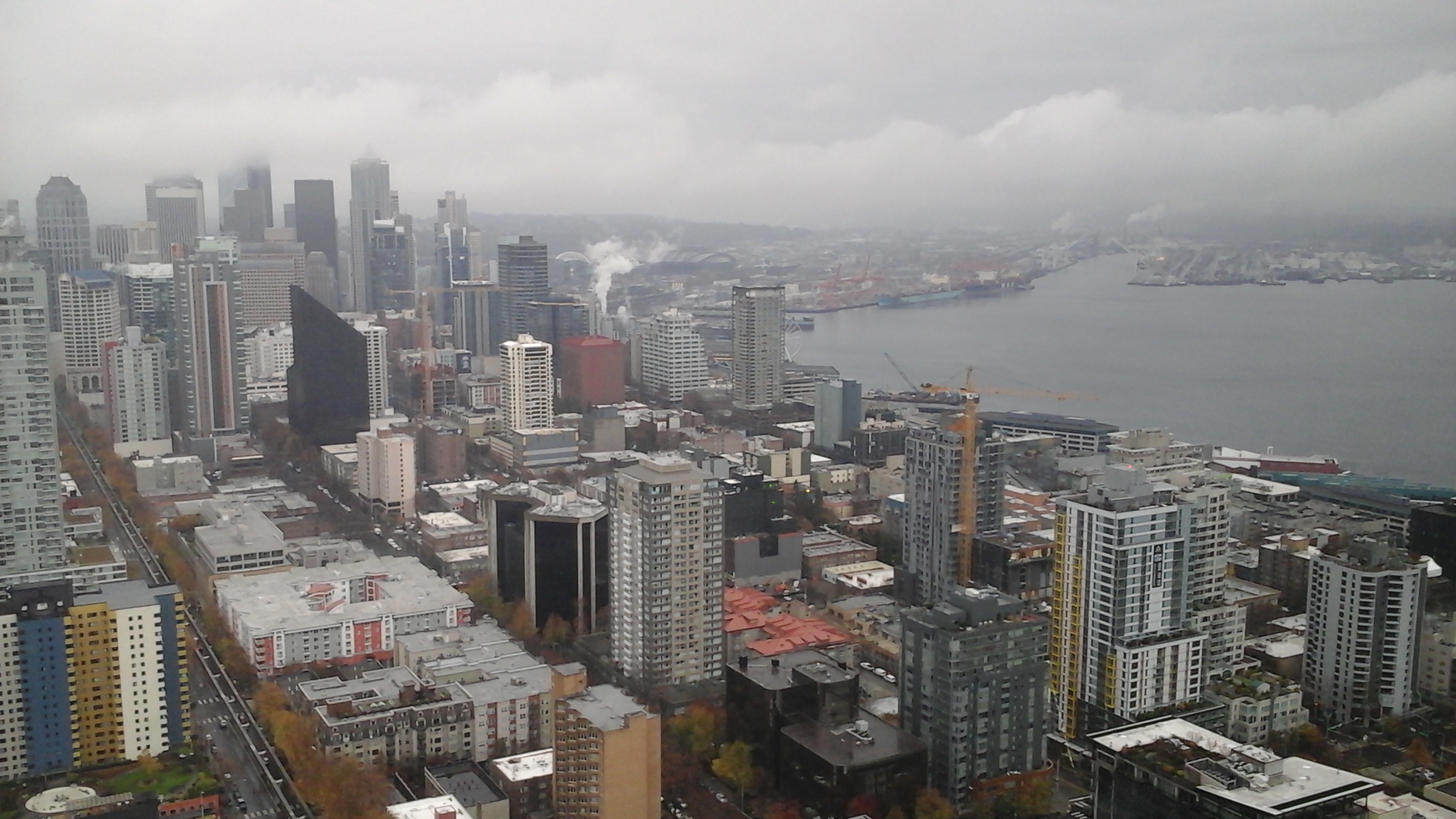 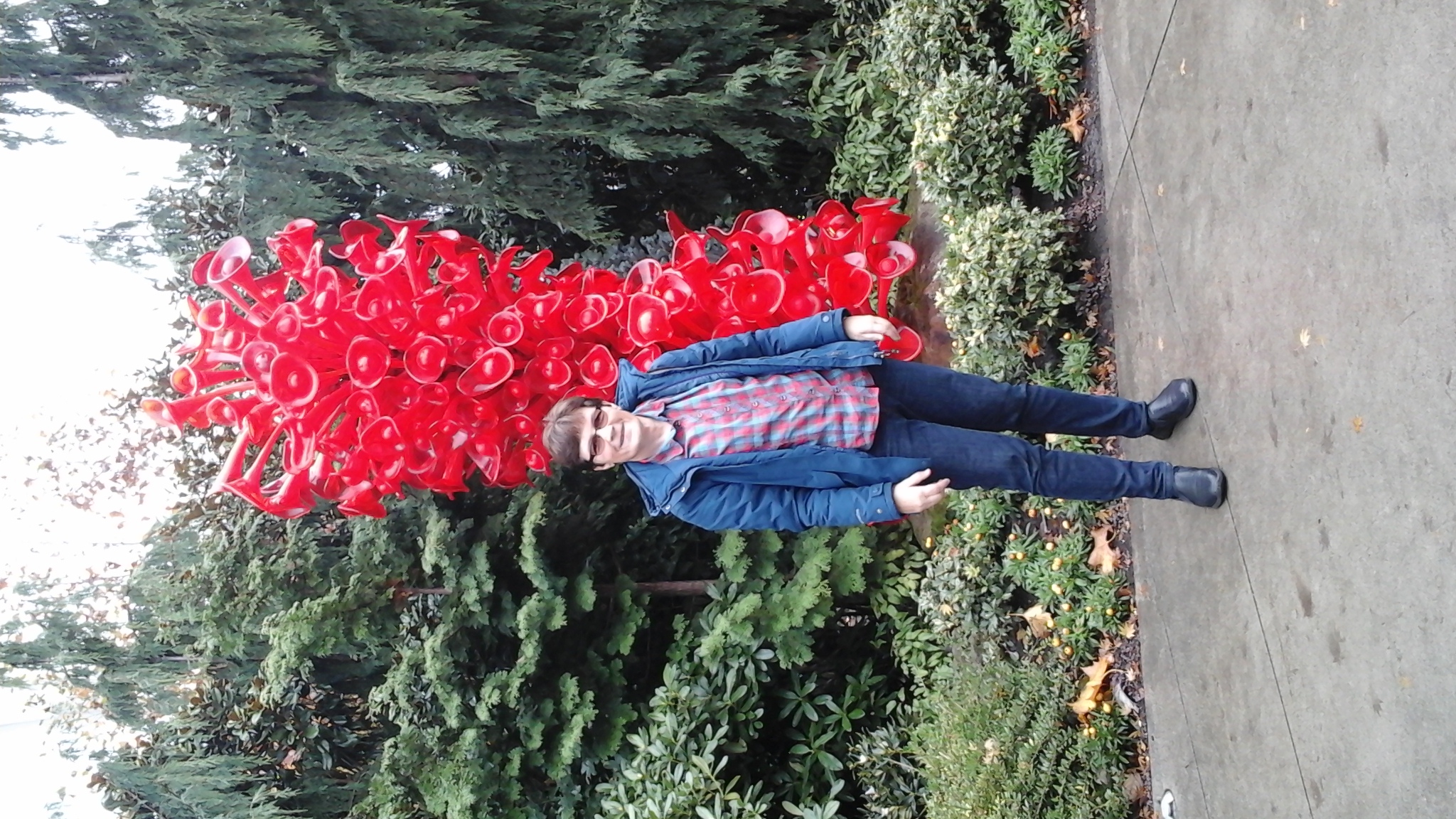 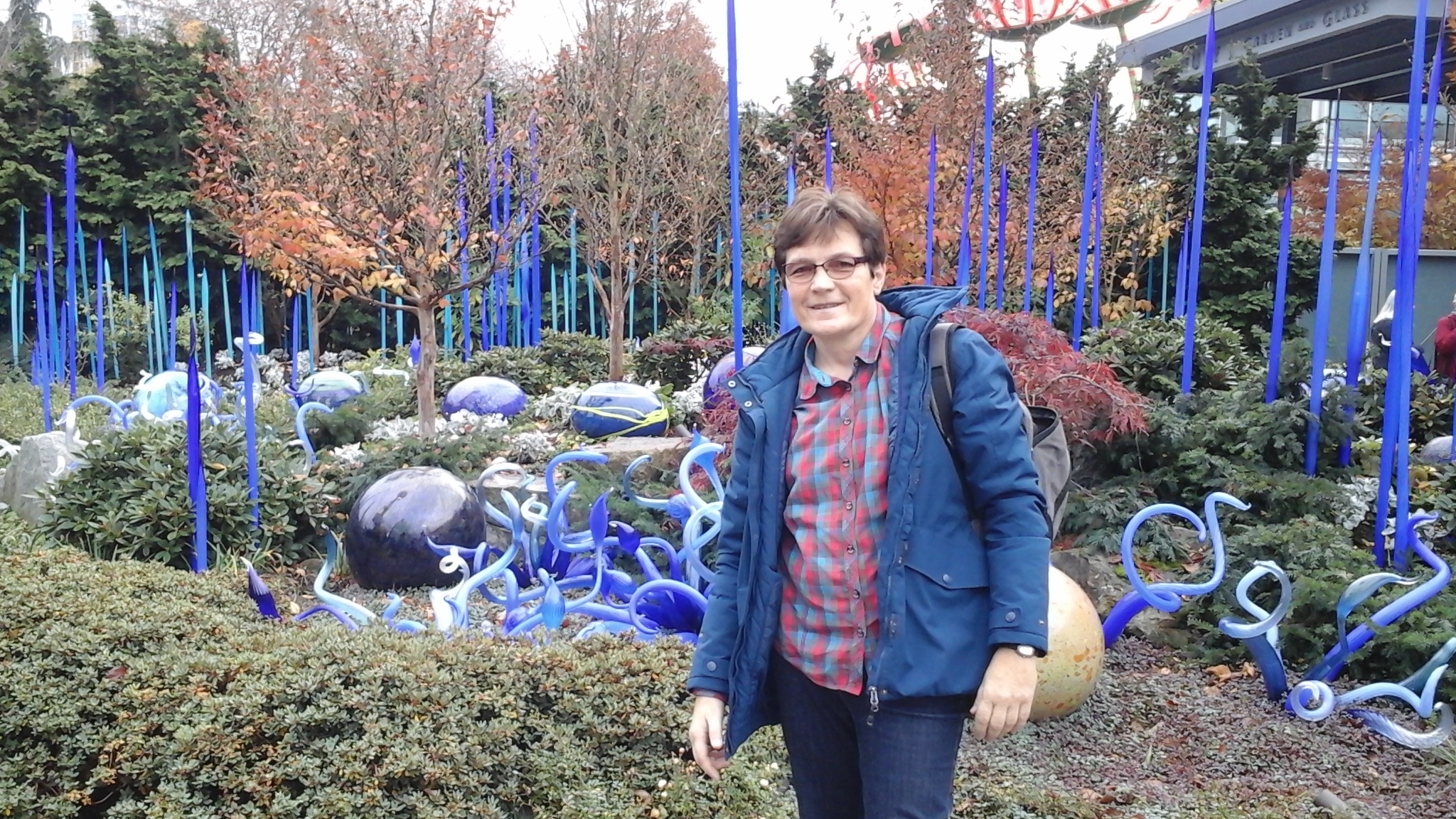 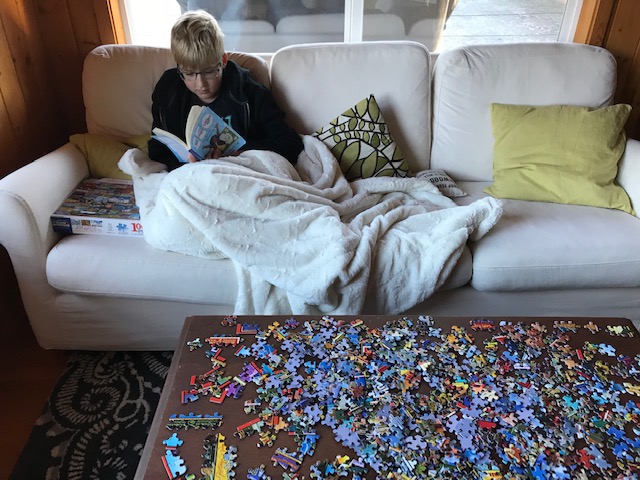 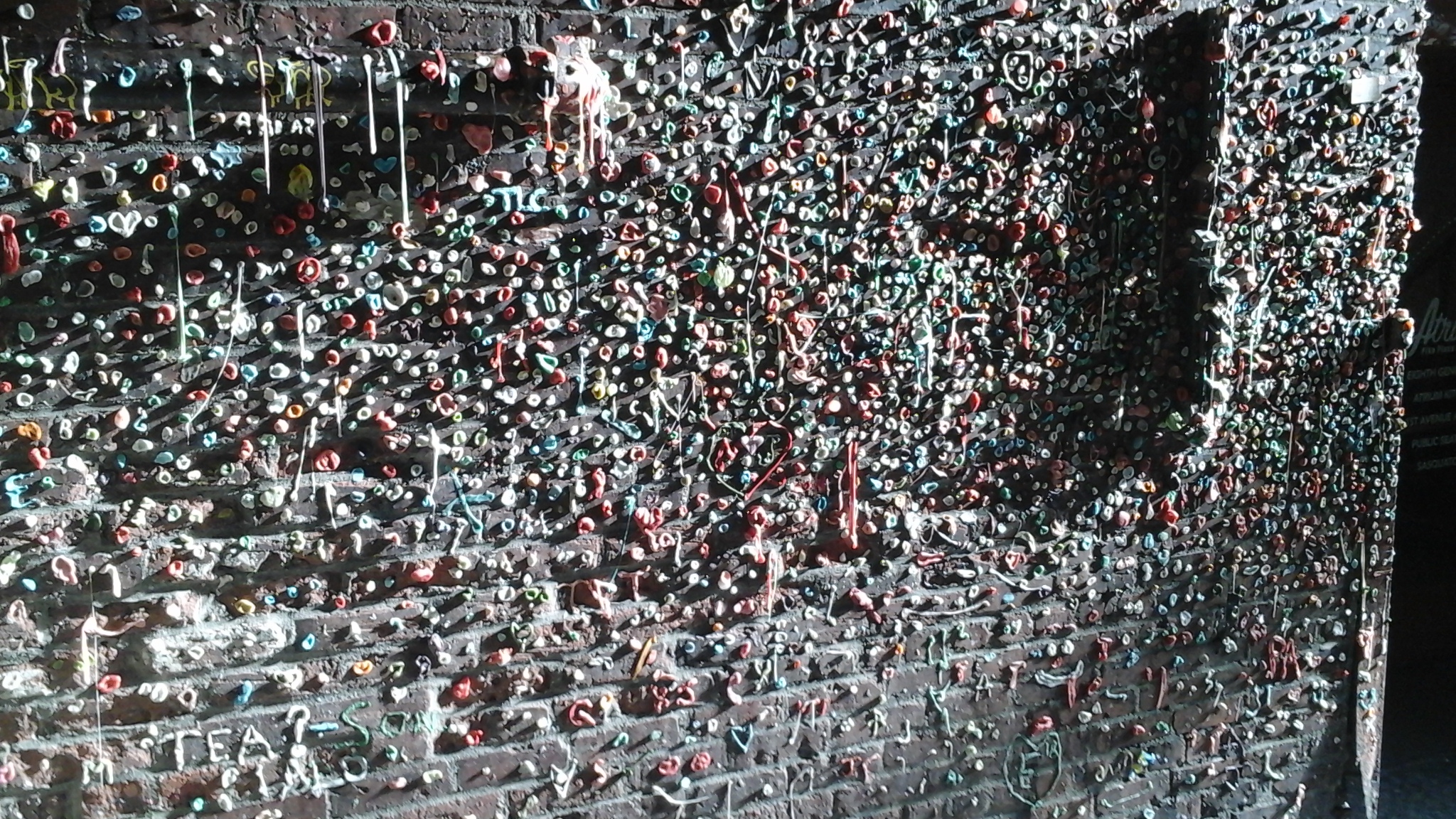 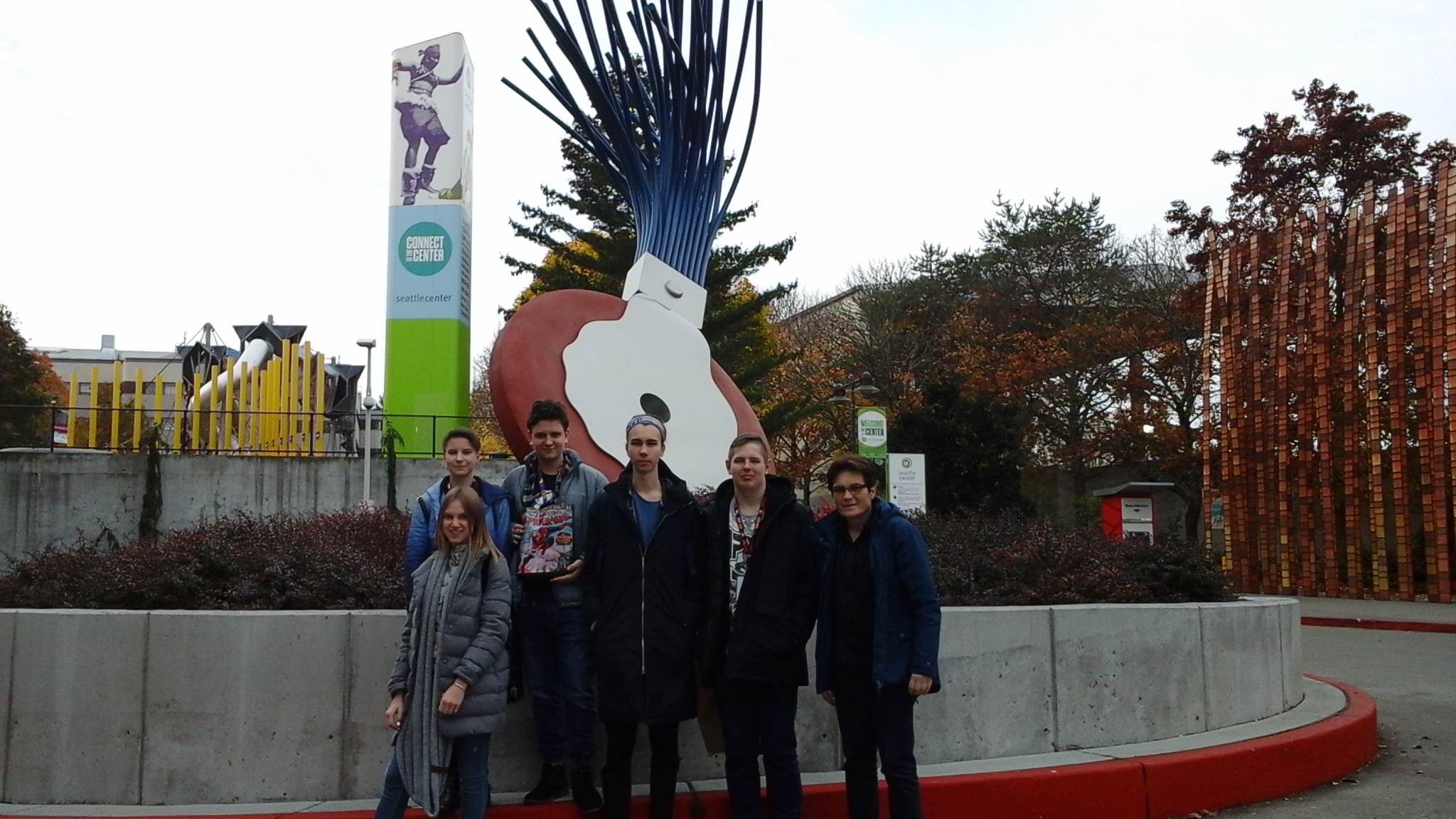 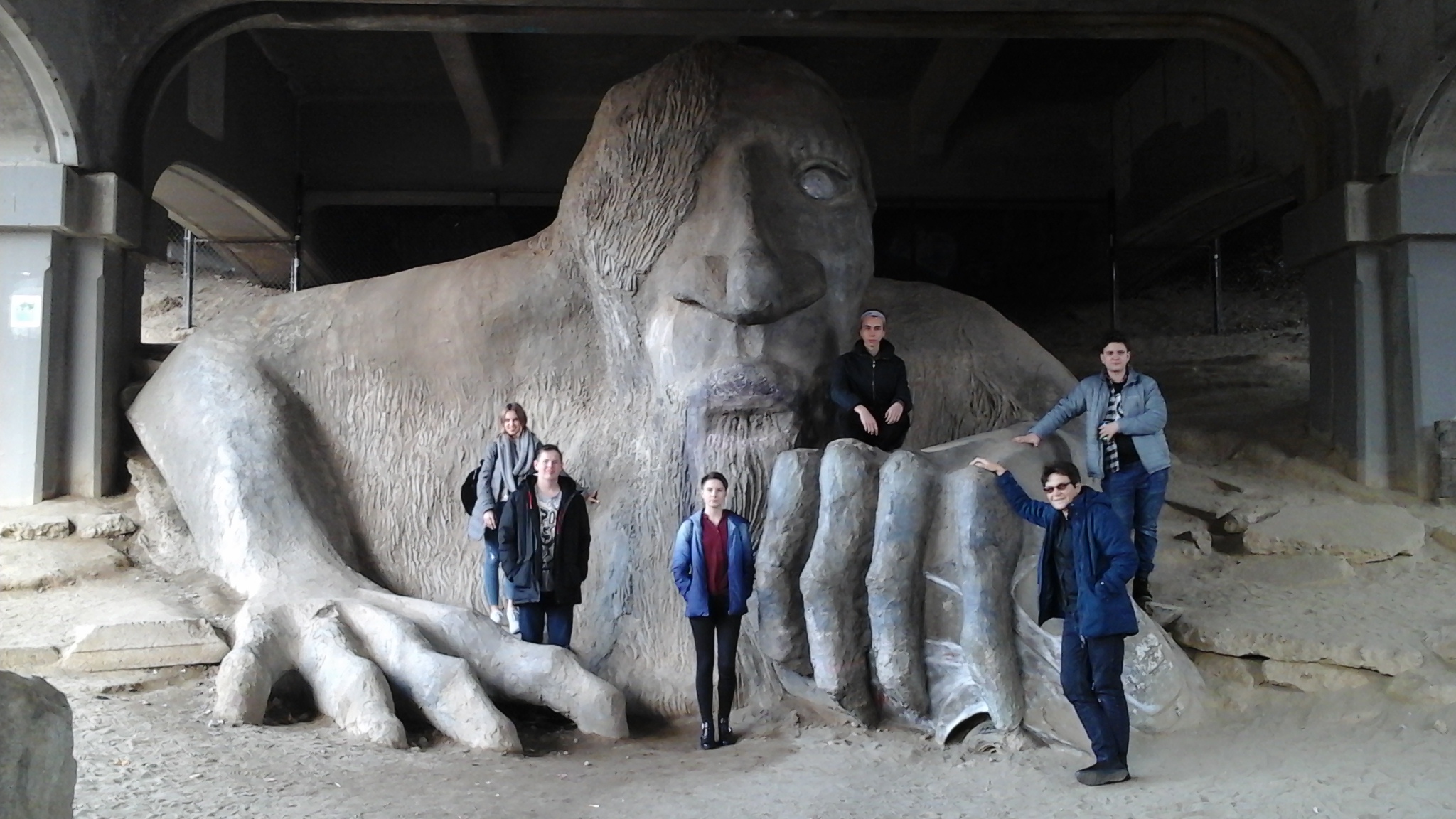 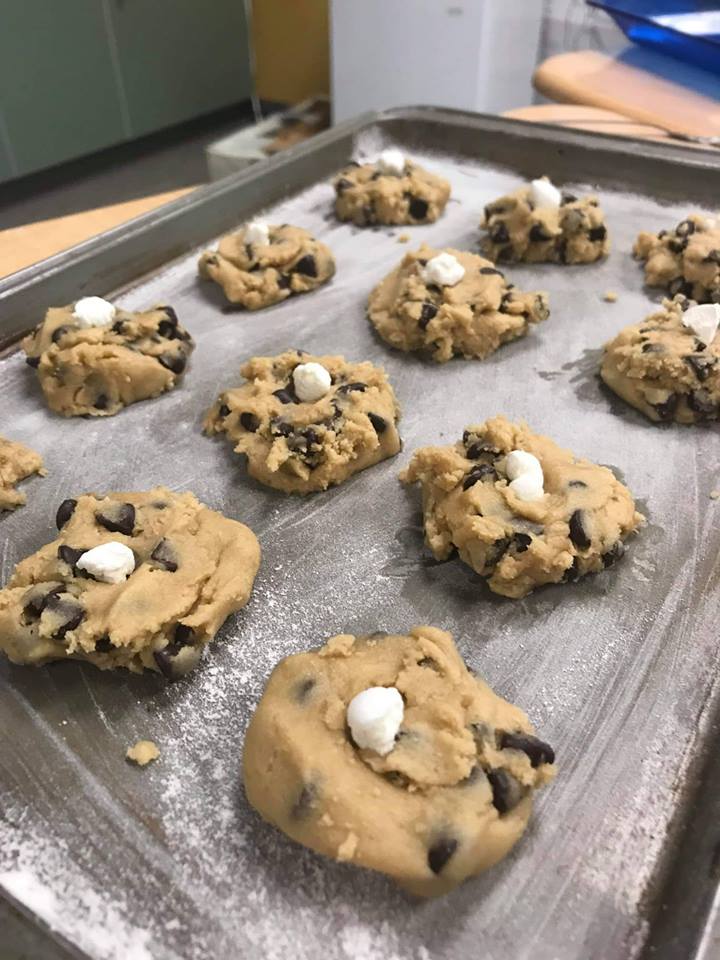 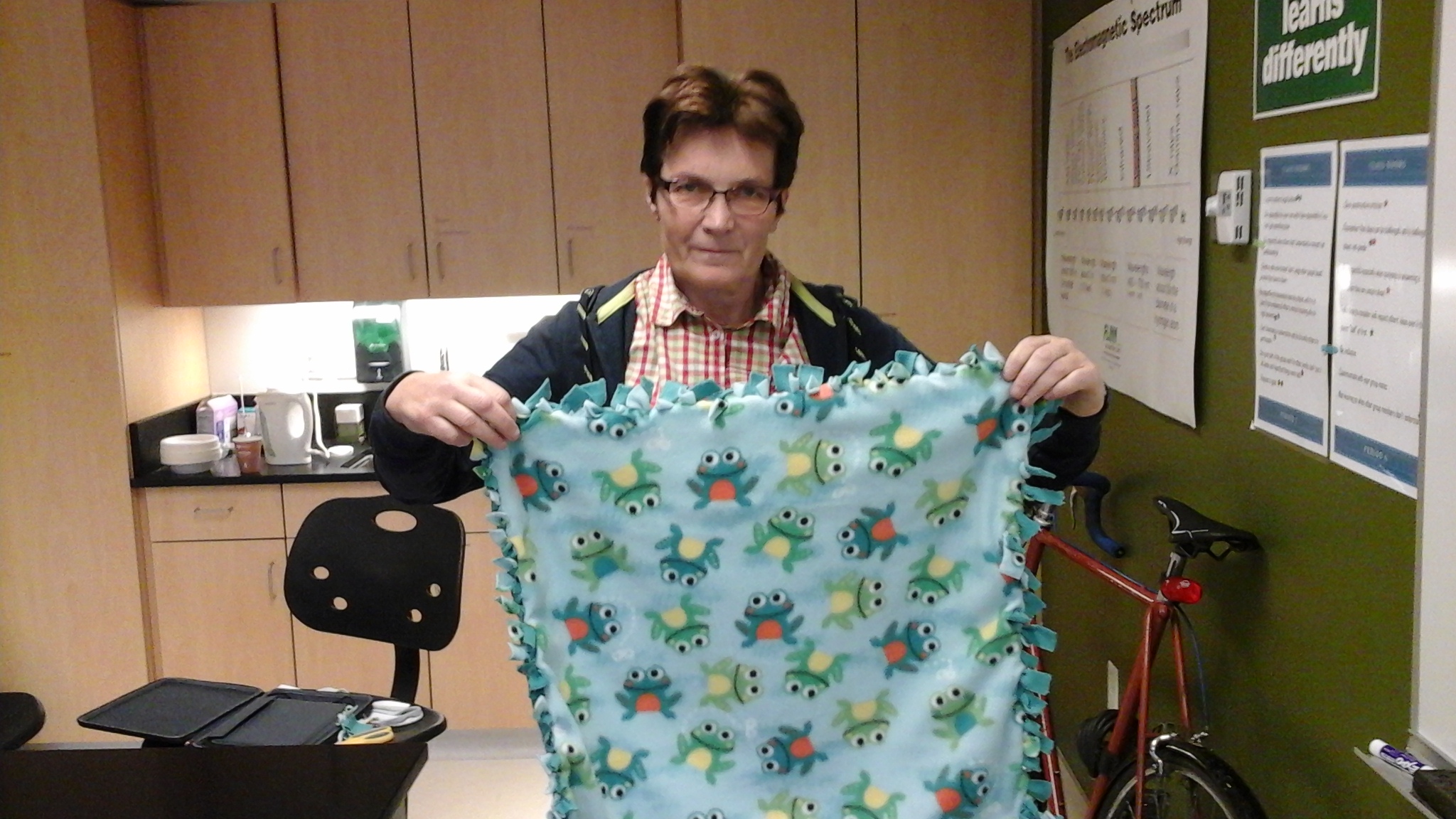 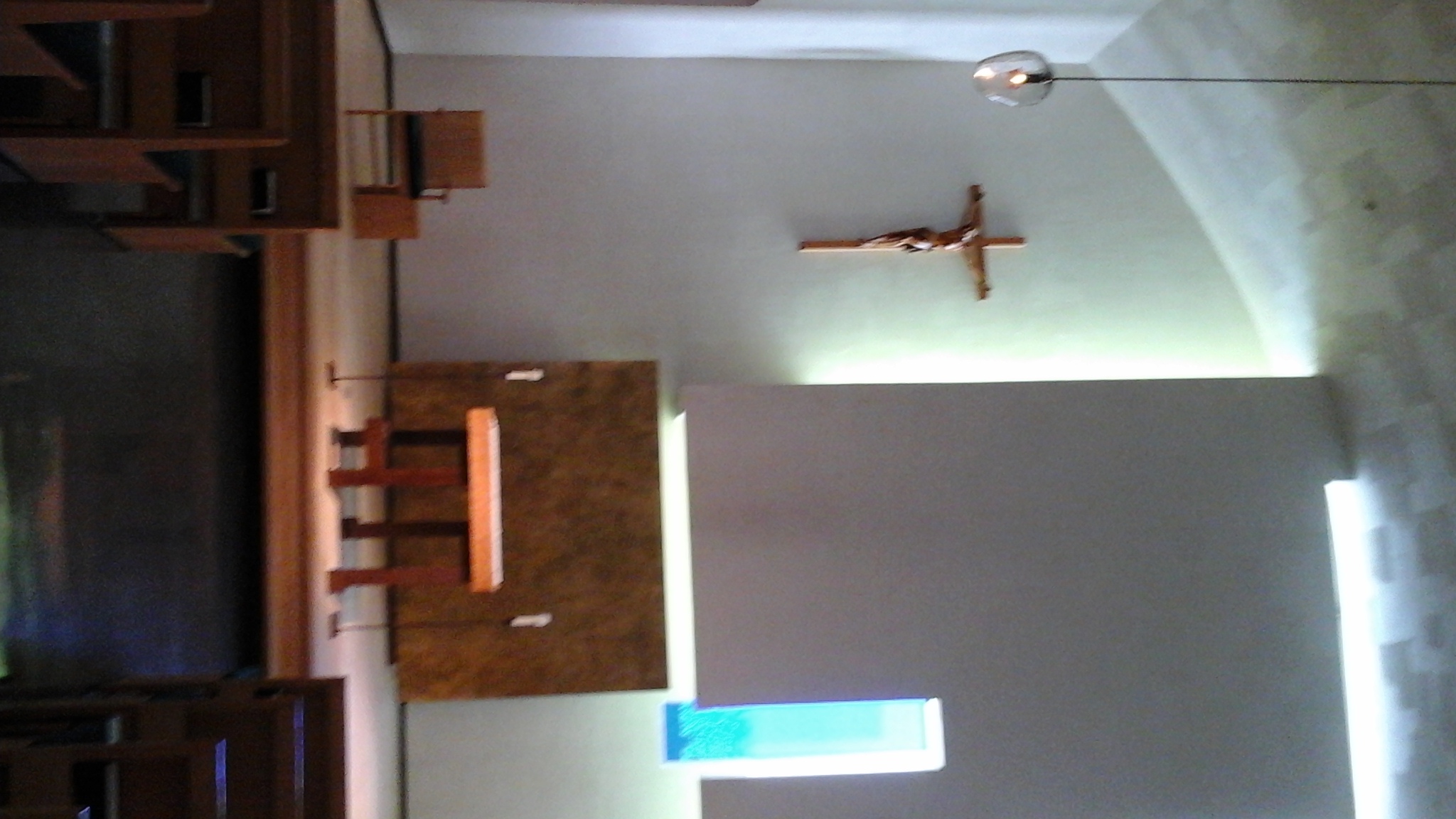 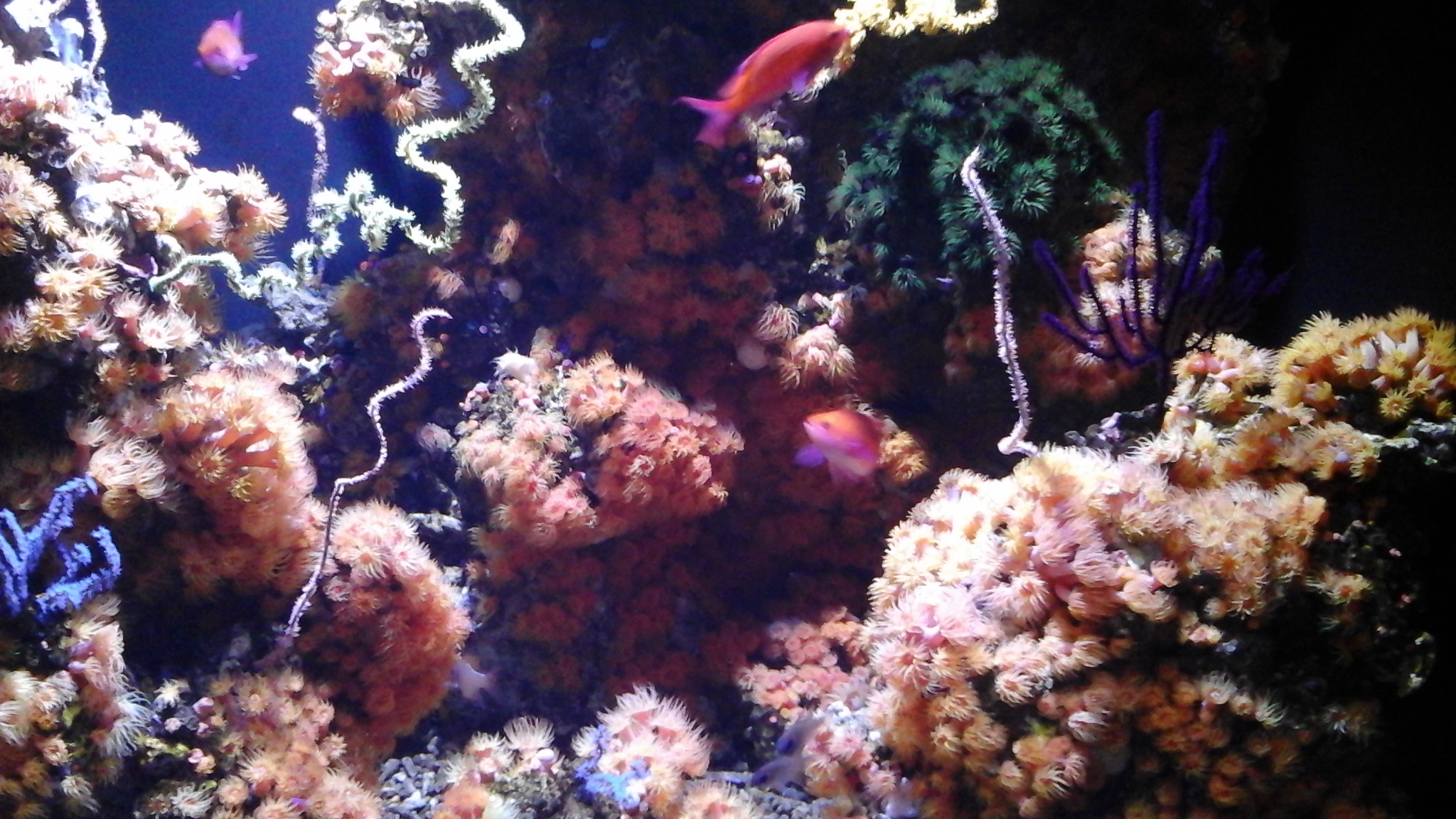 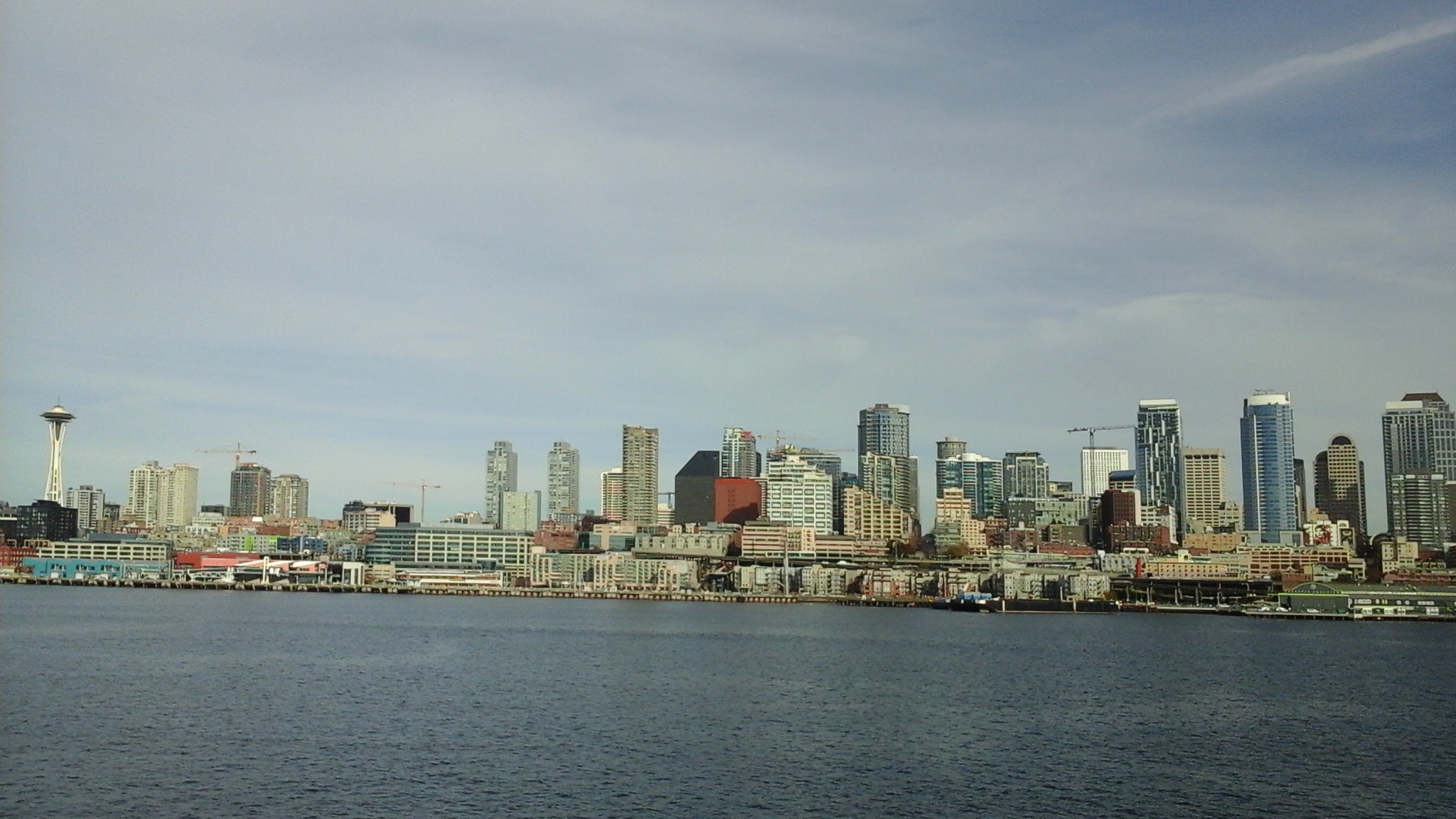 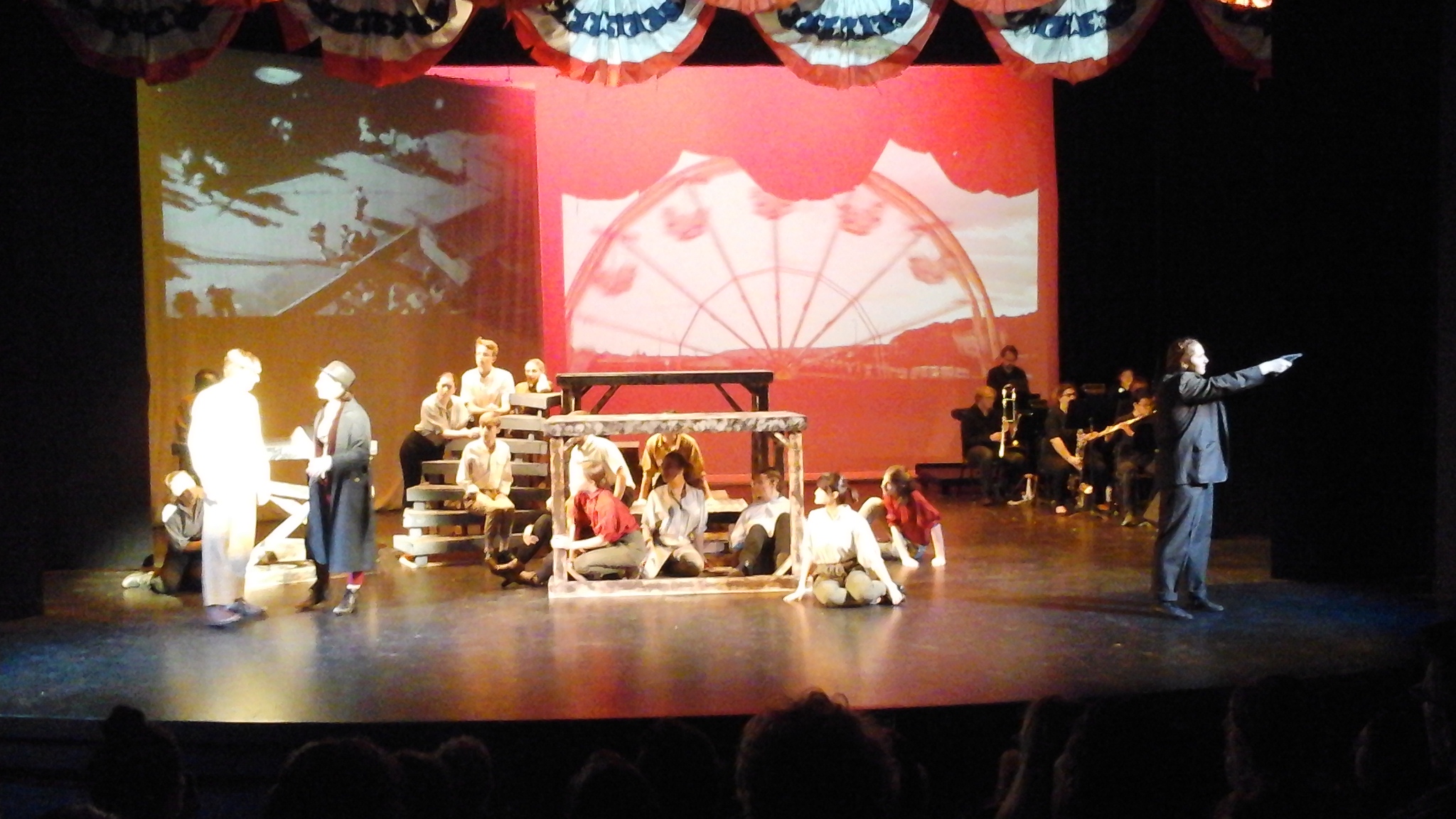 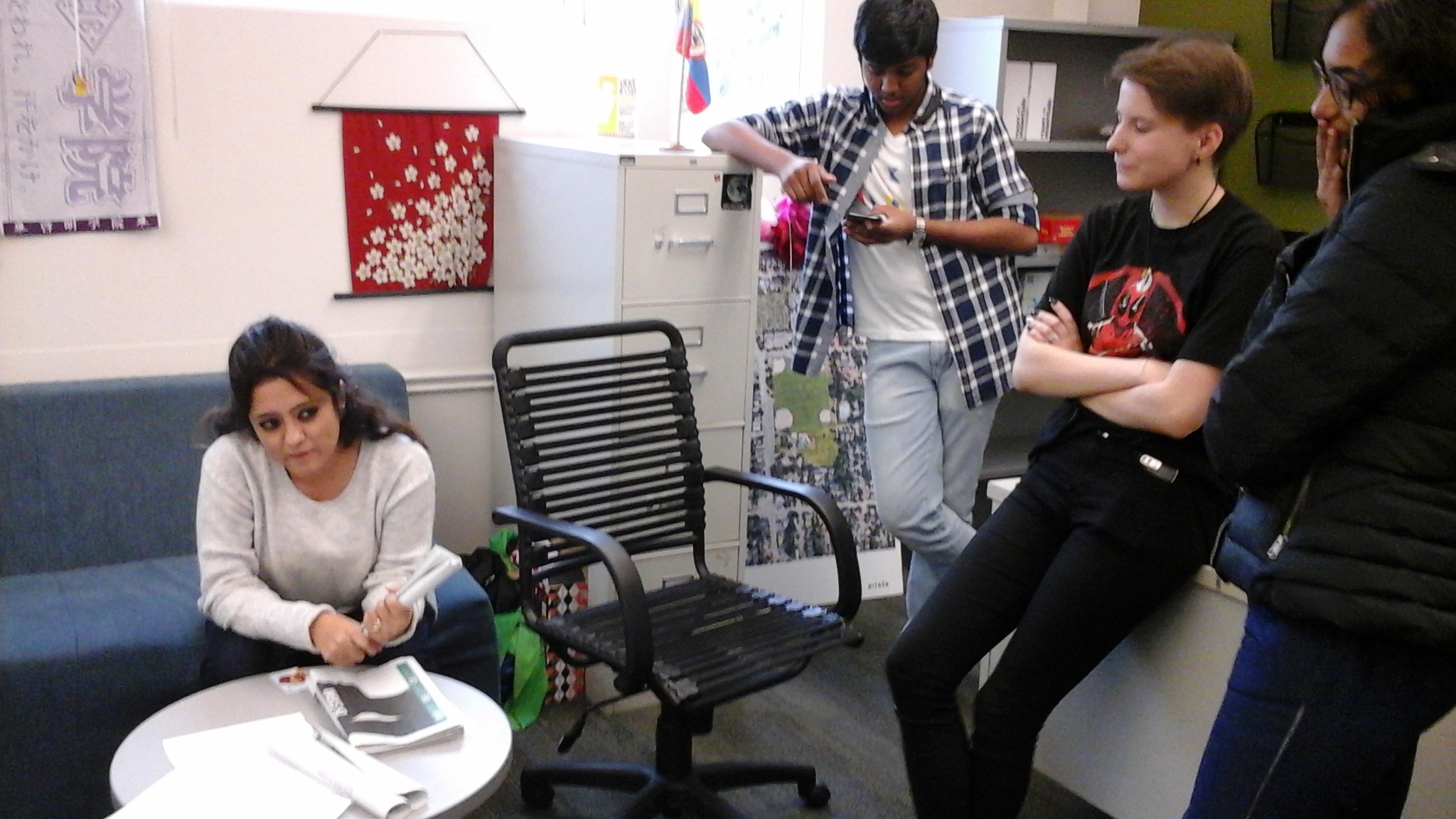 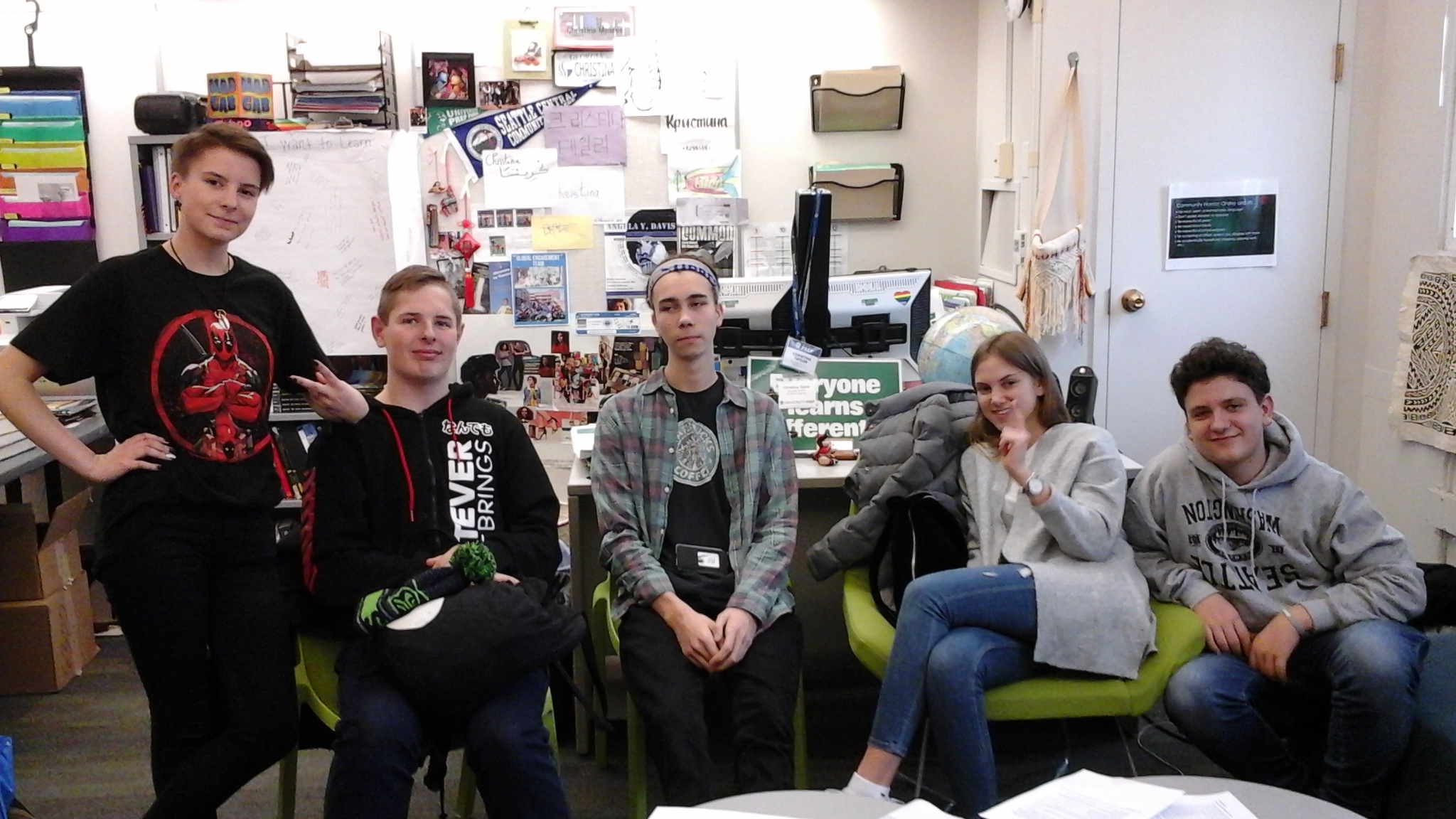 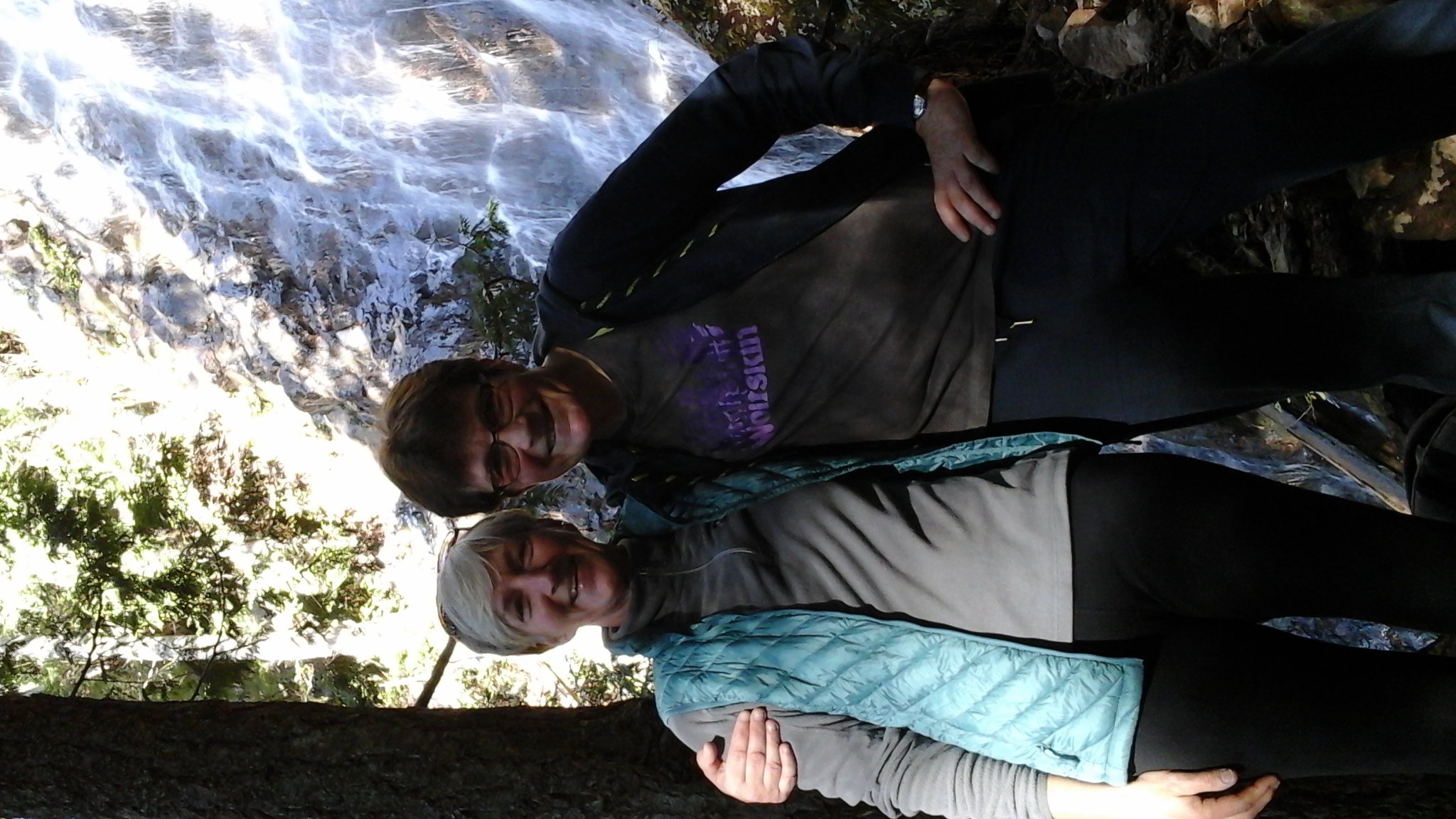 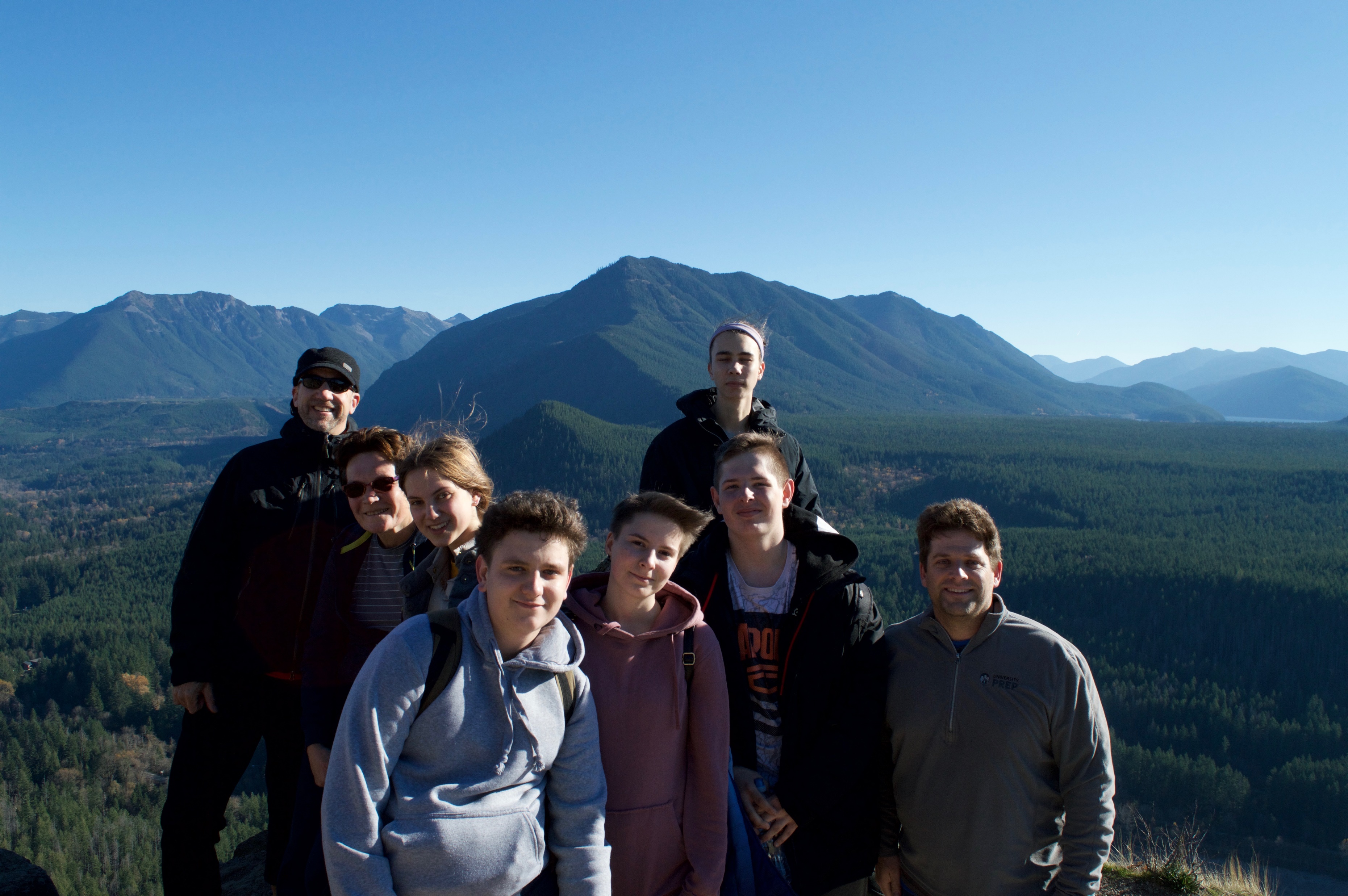 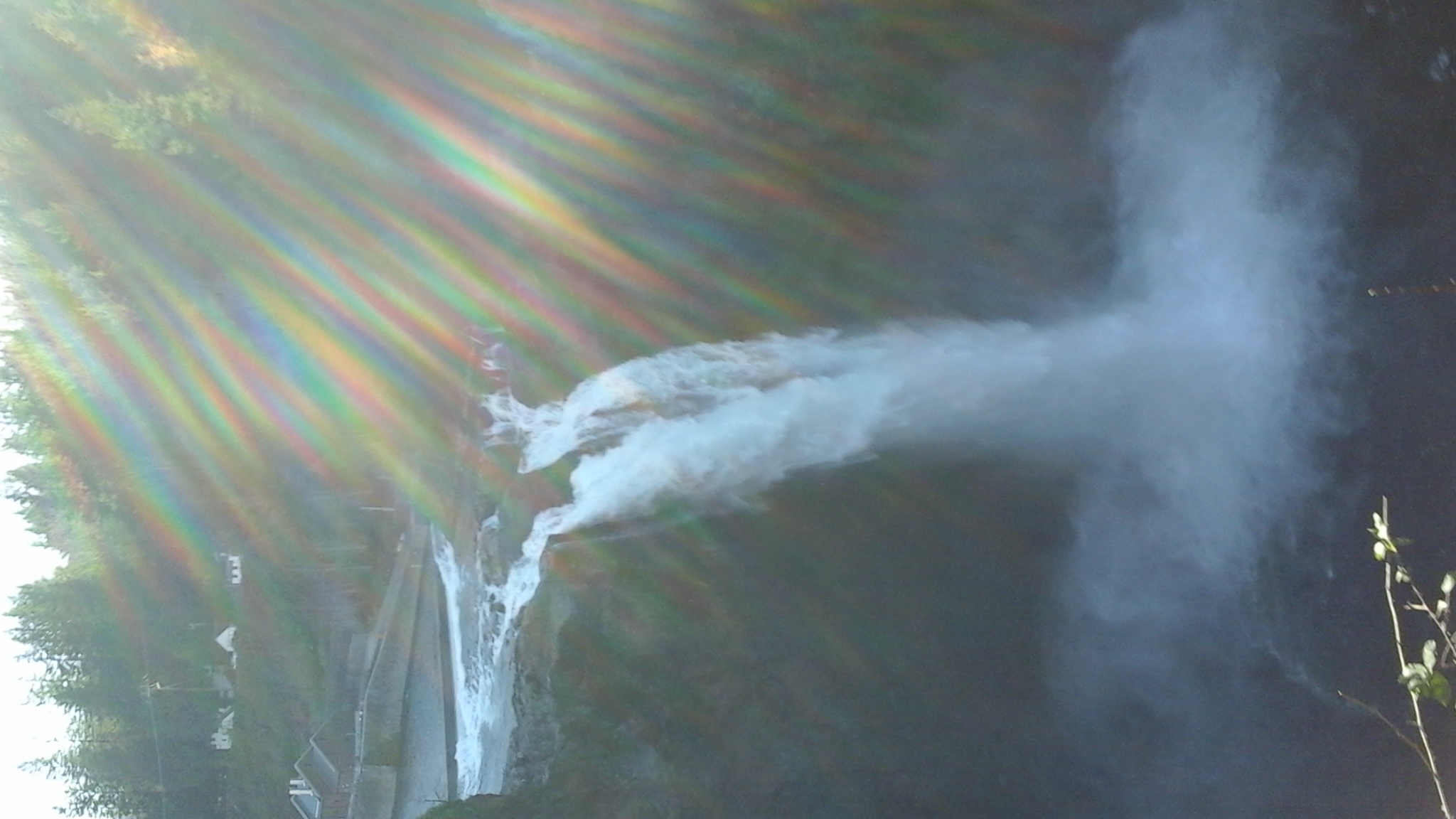 Pasiruošimas pristatymui
Kūno kultūros pamoka
Padėkos dienos vakarienė
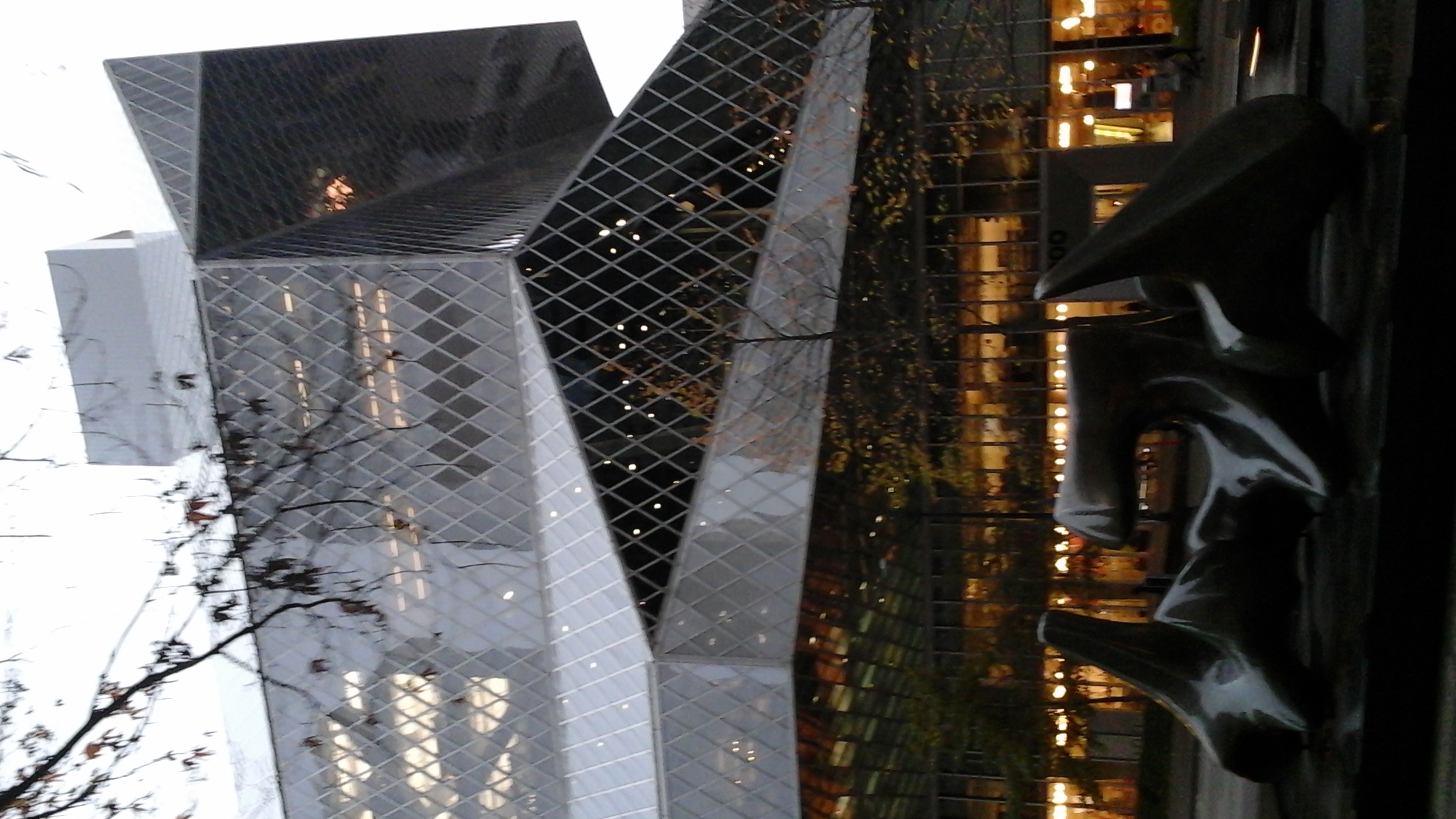 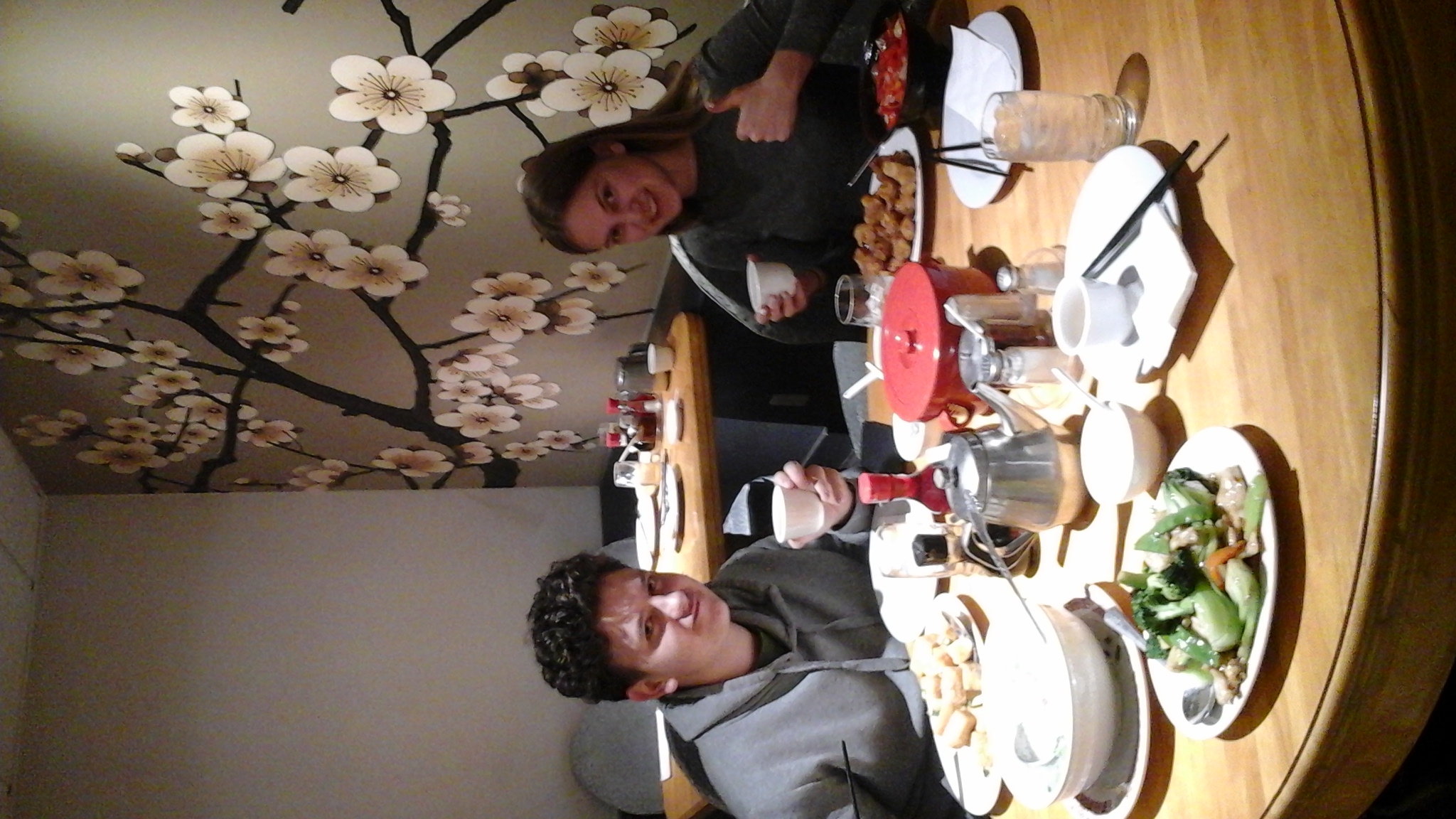 Laikas sakyti sudie!